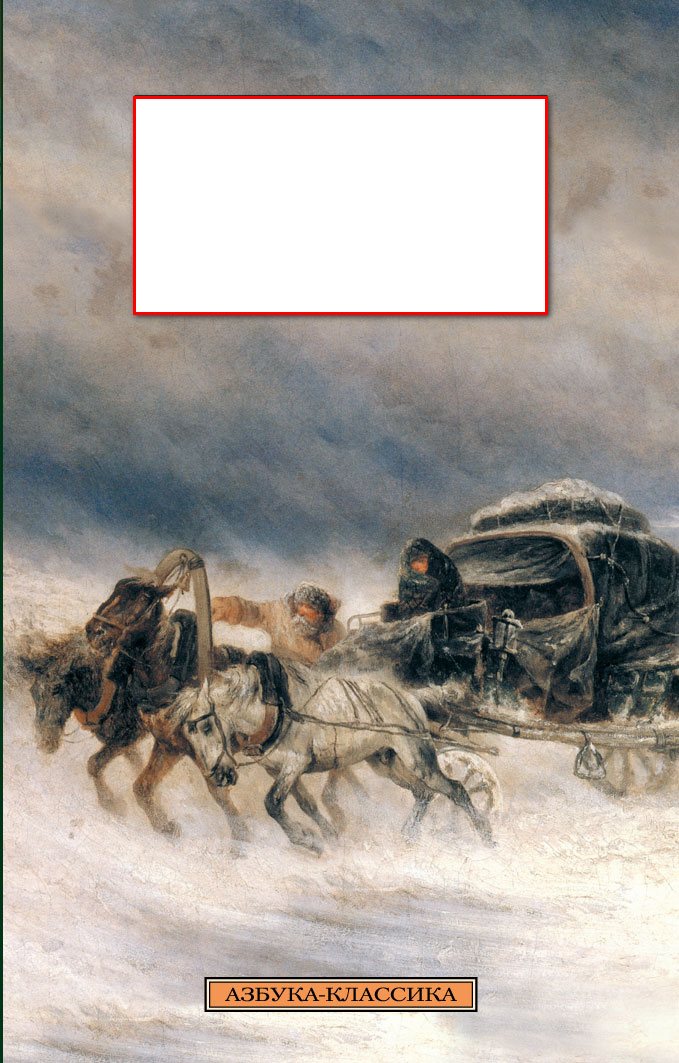 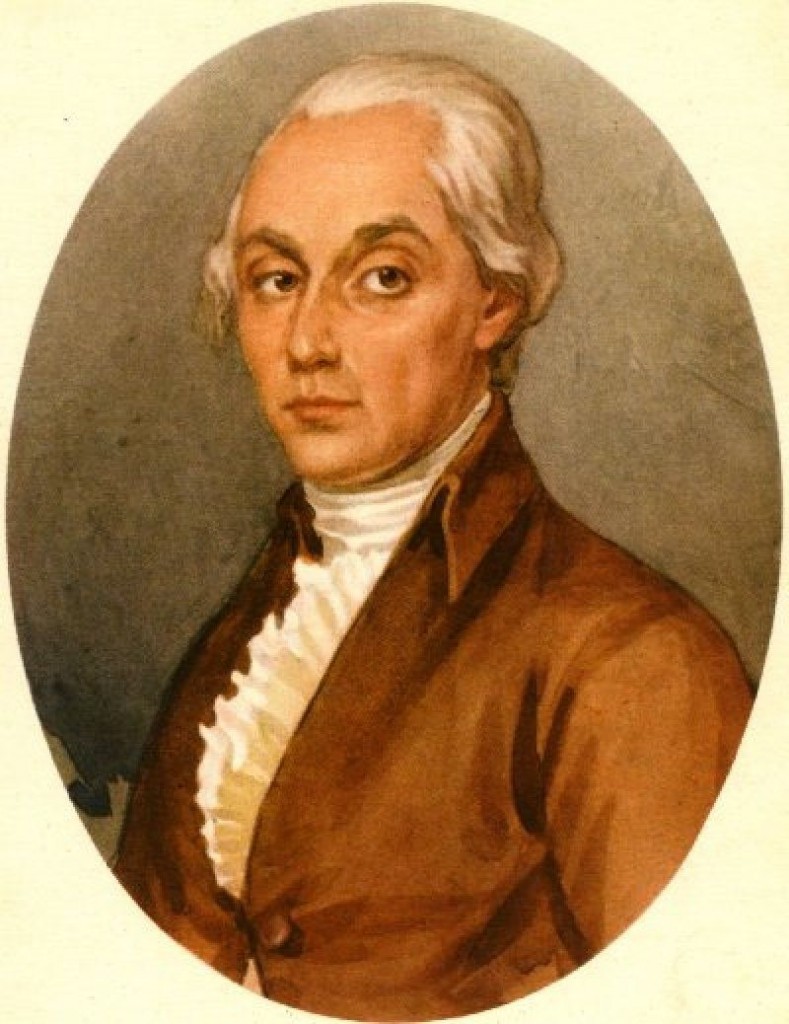 «Книга наполнена самыми вредными умствованиями, разрушающими покой общественный, стремящейся произвести в народе негодование против законной власти…» Екатерина  II
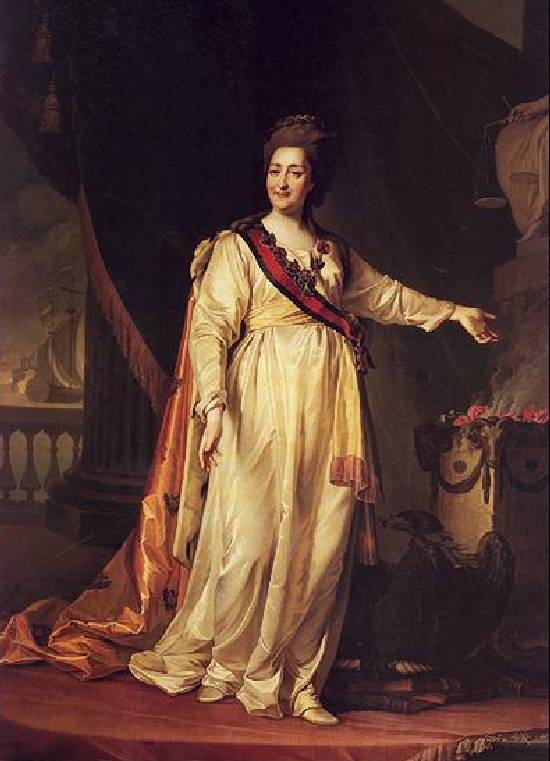 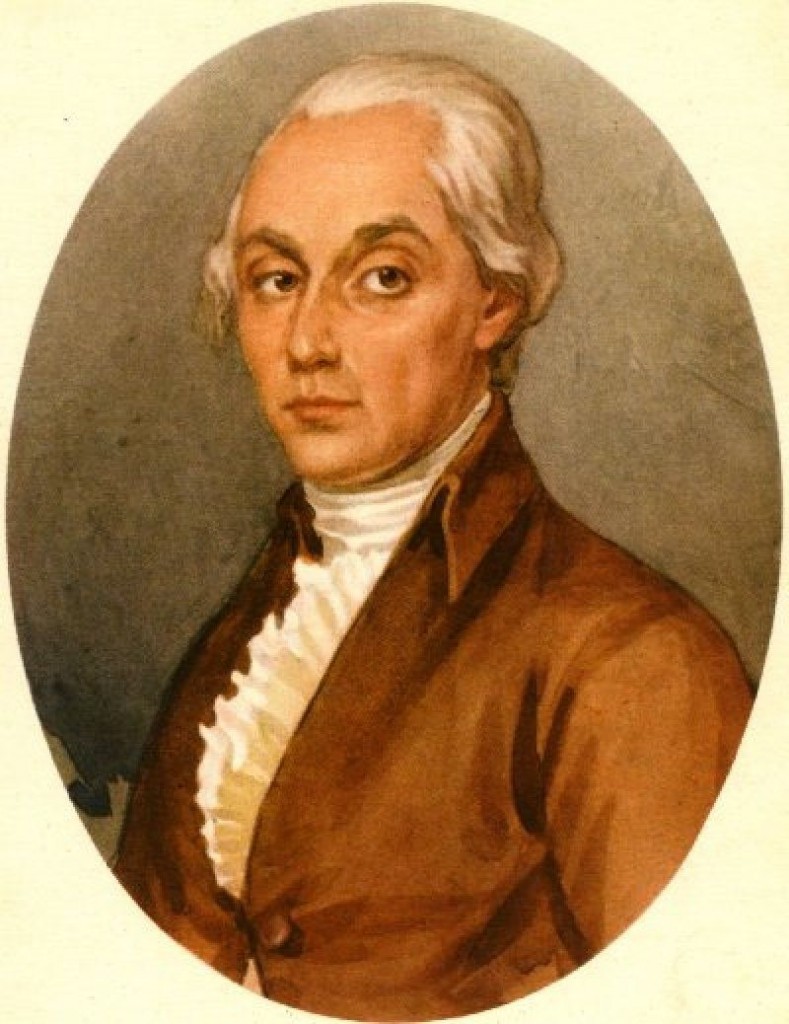 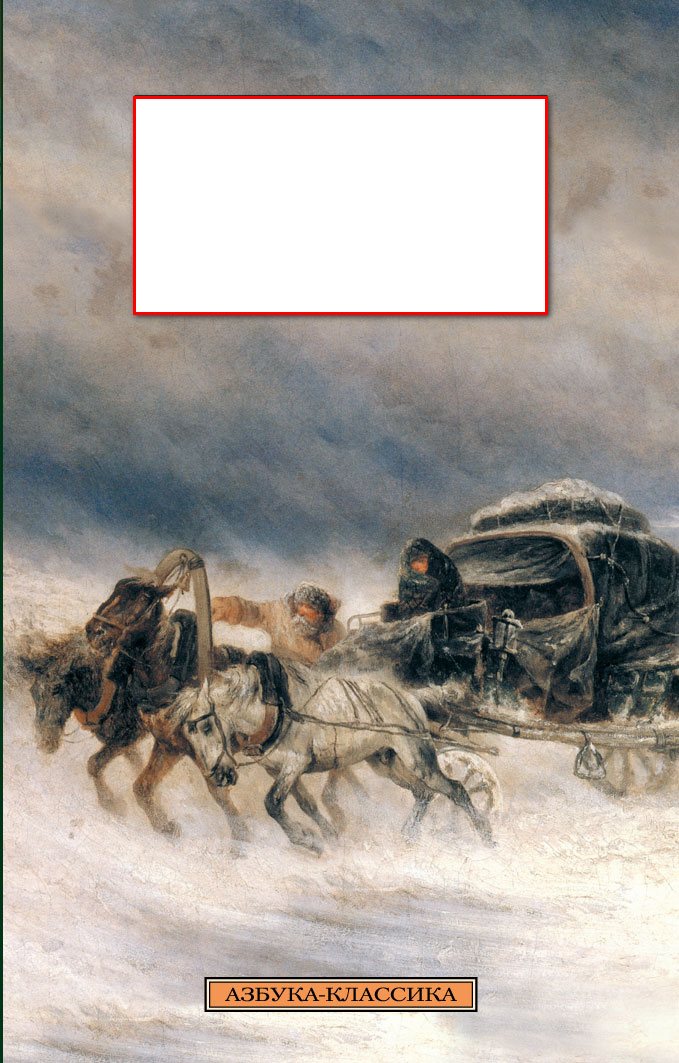 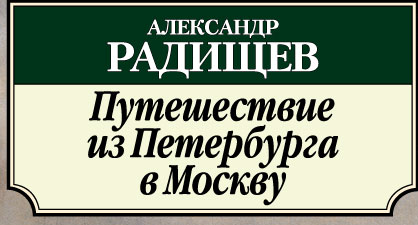 Александр Николаевич Радищев
Эпиграф к уроку: «Чудище обло, озорно, огромно, стозевно и лаяй»
КРЕПОСТНОЙ
крепостной (крестьянин)
крепост— корень; 
н – суффикс; 
ой— окончание;
крепостн— основа слова

Слово "крепостной" применительно к крестьянину происходит от слов закрепить, прикрепить
ТЕМА УРОКА:
Крепостное право в истории и литературе

ЦЕЛЬ УРОКА:
Рассмотрение понятия «крепостное право» с исторической точки зрения, как тема крепостного права раскрывалась в русской литературе.
Элементы крепостного права
- крестьянин прикреплен к земле, без согласия помещика он не мог изменить места жительства;
- помещик имел право наказать крестьянина: продать, избить, оштрафовать;
- крестьянин нес ряд повинностей (барщина, оброк).
Соотнесите дату, название нормативного акта и отрывок из него
Д
О
Р
О
Г
А
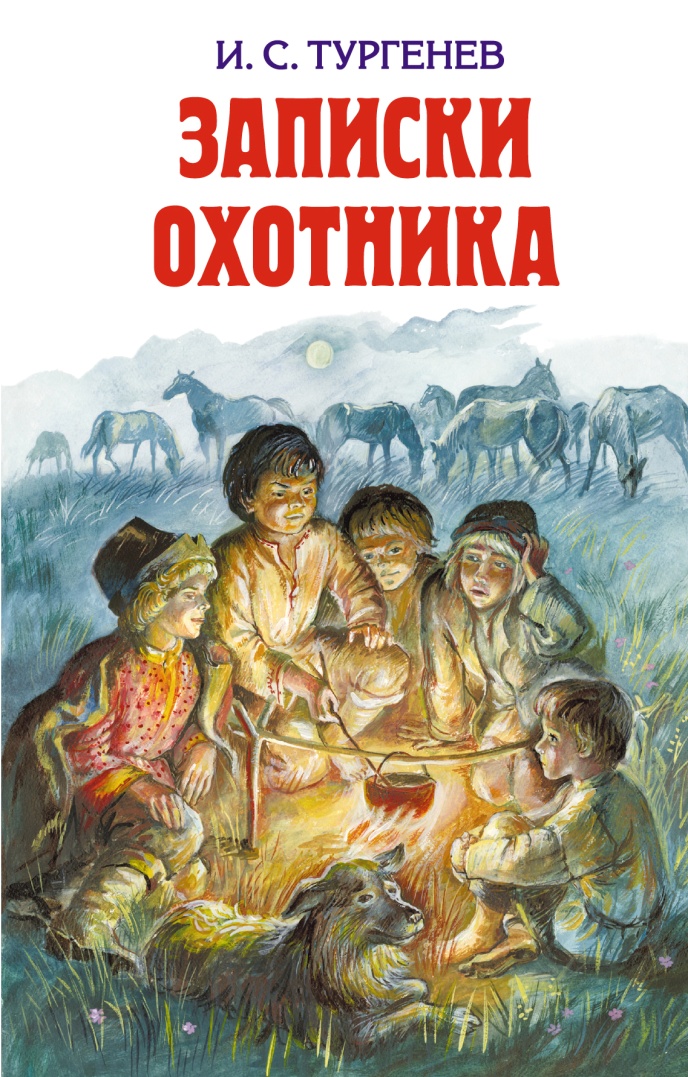 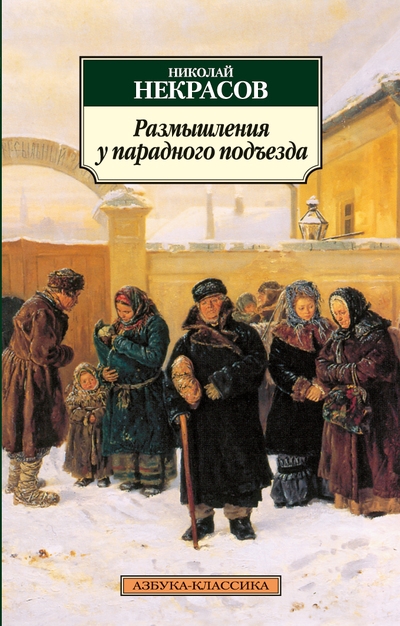 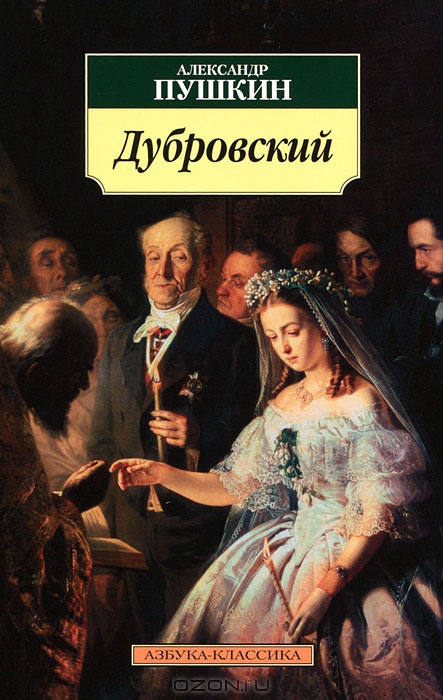 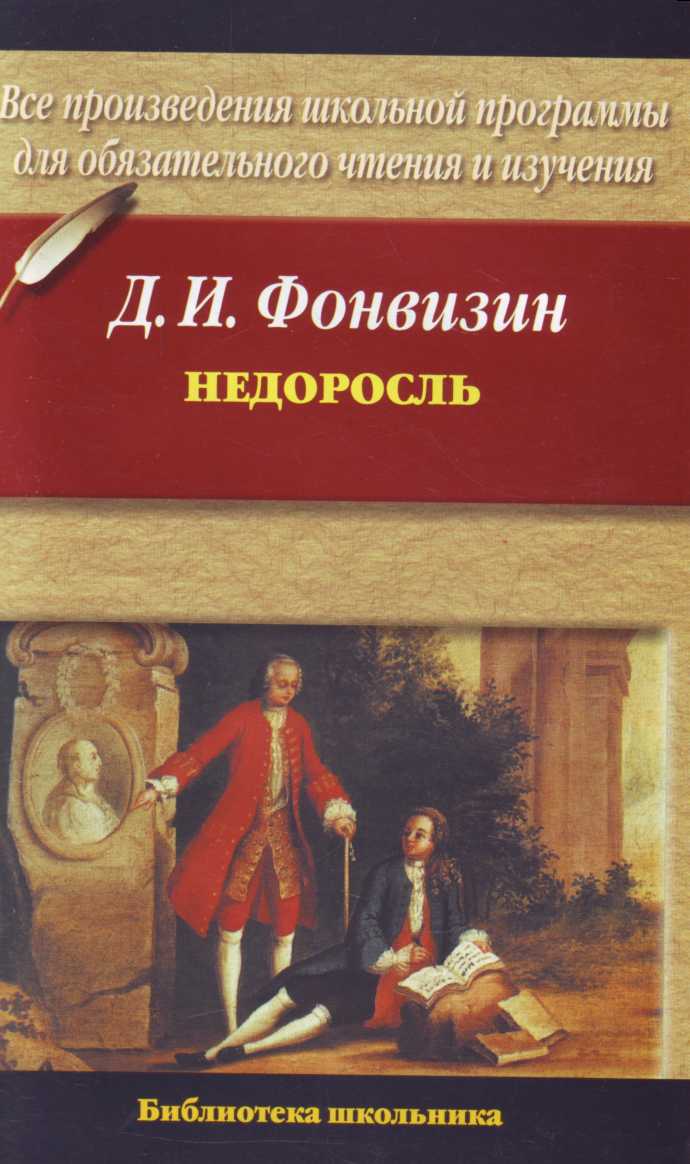 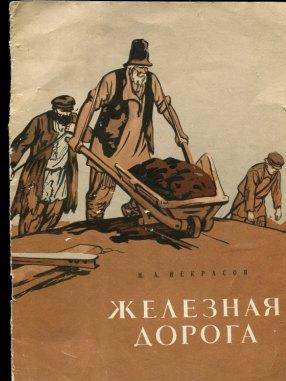 Император     Александр II1861 год – отмена крепостного права
Тема урока:Крепостное   право   в   истории   и литературе
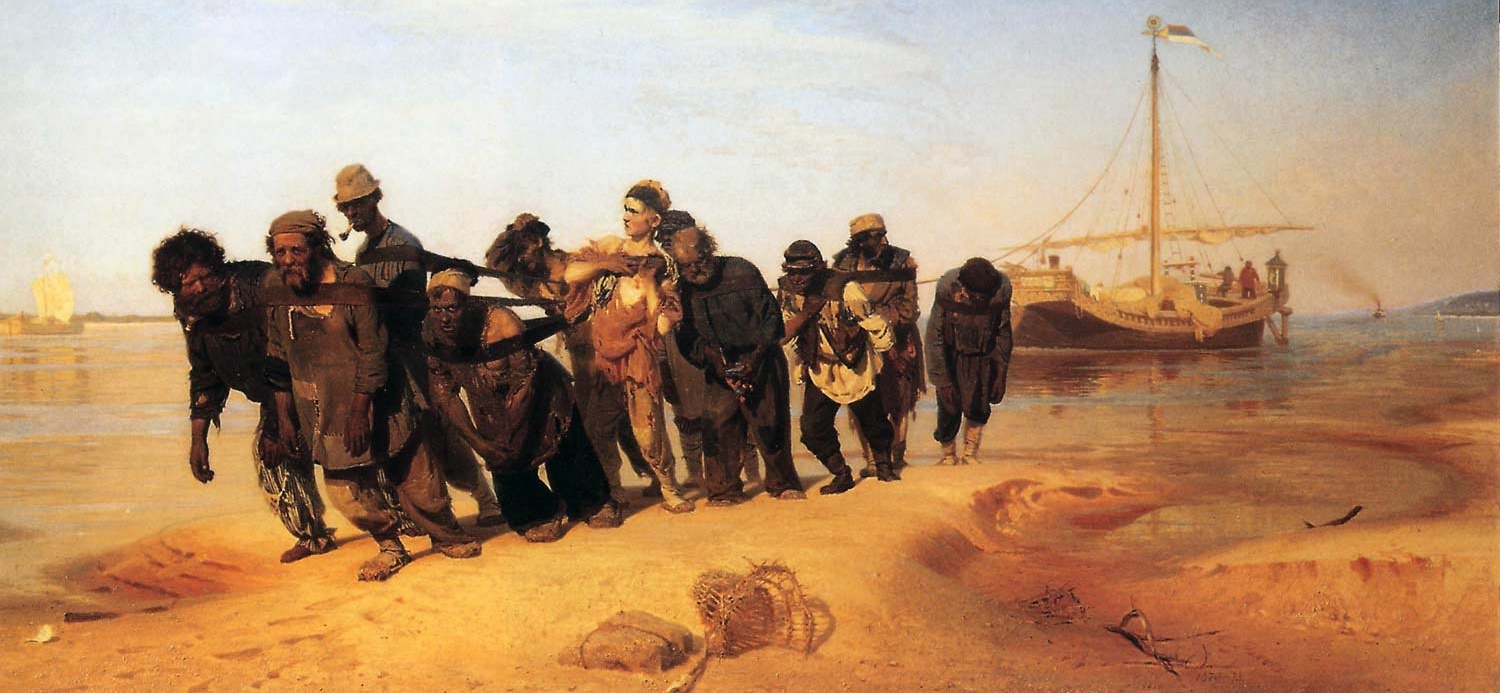 Эпиграф к уроку: 
«Чудище обло, озорно, огромно, стозевно и лаяй»
Рефлексия урока
Урок интересен и понятен

			Есть вопросы по уроку

			Требуется помощь по теме урока

			Воздержусь от ответа
Домашнее задание
Написать эссе на тему «Элементы крепостного права в современном мире»